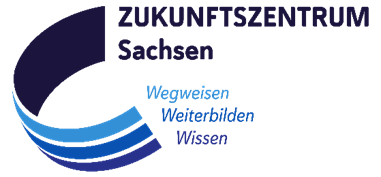 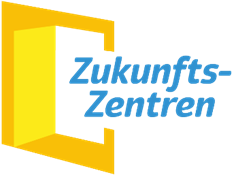 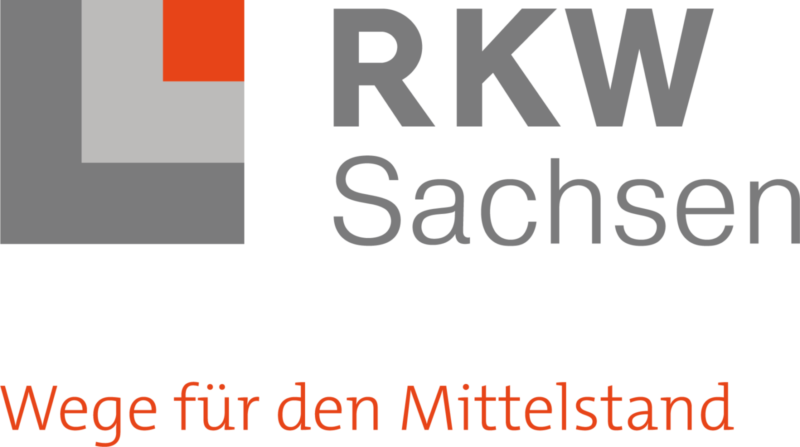 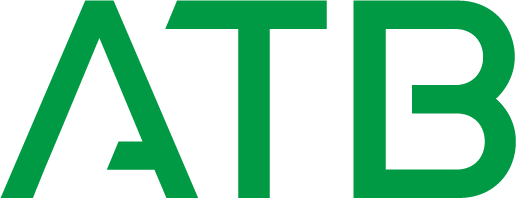 – Angebot –Mit unternehmensinternen Digital Coaches in eine digitale Unternehmenszukunft
Ihr Nutzen
Unser Angebot für Sie
Der digitale Wandel ist allgegenwärtig und bietet zahlreiche Chancen zur Optimierung interner Unternehmensstrukturen und Prozesse. Doch die Vielfalt der Möglichkeiten kann überwältigend sein und die Auswahl des richtigen Modells für Ihr Unternehmen erfordert eine genaue Abwägung. Doch niemand kennt Ihre Prozesse besser als Sie und Ihre Mitarbeitenden.

Nutzen Sie dieses wertvolle Potenzial, um den digitalen Wandel nach Ihren eigenen Vorstellungen und Bedürfnissen zu gestalten. Wir stehen Ihnen zur Seite, um unternehmensinterne Digital Coaches zu entwickeln. Diese werden den digitalen Wandel in Ihrem Unternehmen eigenverantwortlich vorantreiben und Ihren Kolleg:innen als erste Ansprechpartner:innen in Digitalisierungsfragen zur Verfügung stehen. Gemeinsam schaffen wir eine maßgeschneiderte digitale Zukunft für Ihr Unternehmen.
Gestalten Sie den digitalen Wandel Ihres Unternehmens nach Ihren eigenen Bedarfen.
Profitieren Sie von einem strukturierten Prozess, moderiert durch erfahrene Lernbegleiter:innen des Zukunftszentrums.
Nutzen Sie vorhandene Potenziale und Ressourcen und integrieren Sie Ihre Mitarbeitenden in den Veränderungsprozess.
zukunftszentrum-sachsen.de
Angebot des Regionalen Zukunftszentrum Sachsen
Angebot des Regionalen Zukunftszentrum Sachsen
Durchführungsort
Das Angebot wird in Form von Inhouse-Präsenz-Workshops durchgeführt.
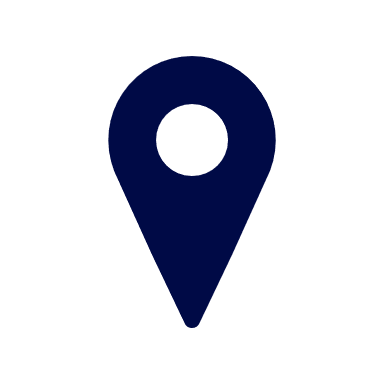 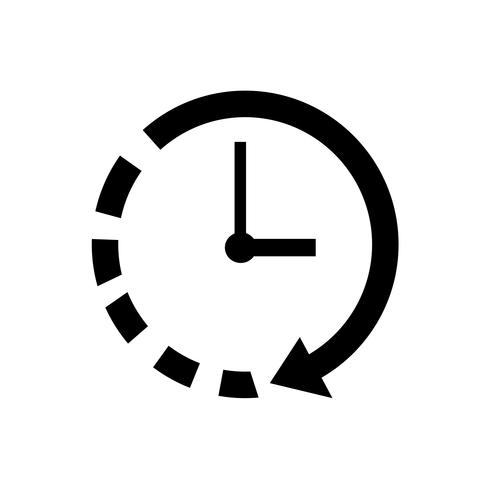 Kosten und Mitwirkung
Durch die Förderung von ESF Plus und BMAS ist dieses Angebot kostenfrei. Dem Zukunftszentrum Sachsen sind folgende Unterlagen zur Verfügung zu stellen:
Kooperationsvereinbarung
Datenschutzrechtliche Einwilligungserklärung
Freistellungsbescheinigung (nach Abschluss der Qualifizierung)
KMU-Selbsterklärung (auch für nicht-KMU)

Während der begleiteten Kompetenzentwicklung sind von Seiten jedes Teilnehmenden folgende Unterlagen auszufüllen:
Fragebogen zur Teilnehmendenerfassung
Eintrittsfragebogen
Datenschutzrechtliche Einwilligungserklärung
Teilnahmelisten (bei den Workshops)
Stundennachweise (fortlaufend)
Fragebogen zur Evaluation
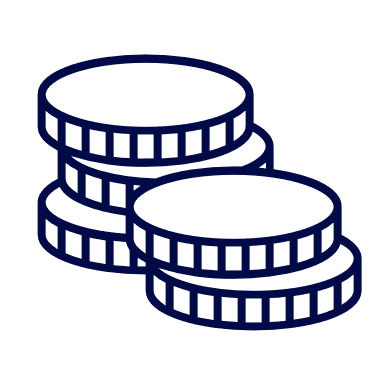 Zeitliche Planung 
Die Begleitung im Rahmen dieses Angebots erstreckt sich über mehrere Wochen. Der genaue zeitliche Rahmen wird individuell vereinbart.
Sofie Löffler
ATB Arbeit, Technik und Bildung gGmbH
Neefestraße 76, 09119 Chemnitz
0371 369 58 23
loeffler@atb-chemnitz.de
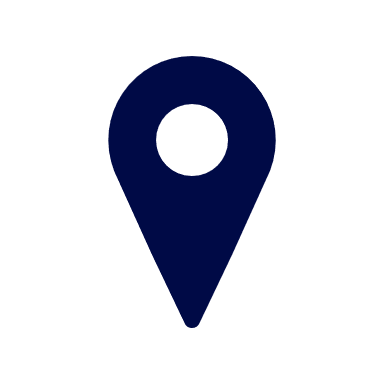 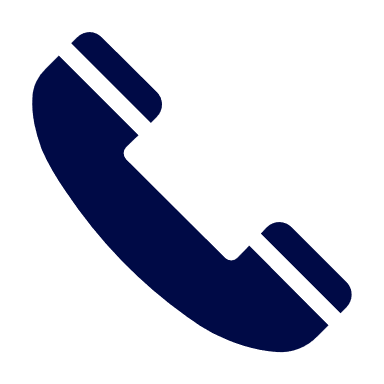 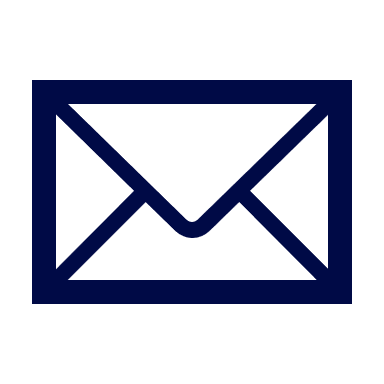 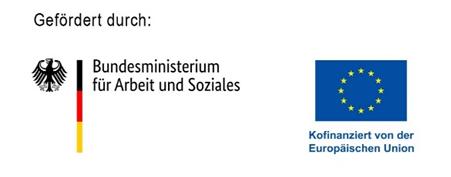 Das Projekt „Regionales Zukunftszentrum Sachsen“ wird im Rahmen des Programms „Zukunftszentren“ durch das Bundesministerium für Arbeit und Soziales und die Europäische Union über den Europäischen Sozialfonds Plus (ESF Plus) gefördert.